Zoologie obratlovců
Autor: Mgr. Pavla SrpováPodkrušnohorské gymnázium Most,příspěvková organizace
TŘÍDA: OBOJŽIVELNÍCIsystém 1(krytolebci, ocasatí)
Systém
Třída: Obojživelníci (Amphibia)
       
  Podtřída:	Krytolebci (Stegocephalia) - vymřelí
		Ocasatí (Caudata) 		- 350 druhů
		Beznozí (Apoda)		- 160 druhů
		Bezocasí (Salientia)		- 1500 druhů
Podtřída: Krytolebci
Charakteristika
- devon až trias
- vznik z lalokoploutvých ryb
- předci plazů a moderních obojživelníků
- zbytky šupin, skřelí
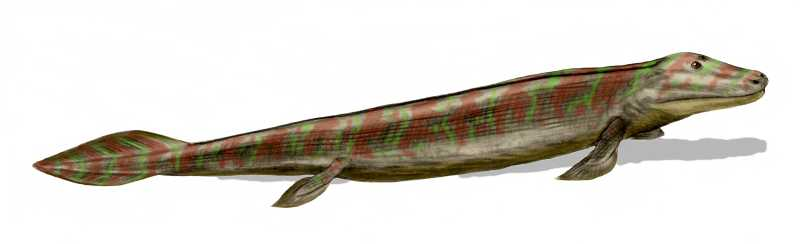 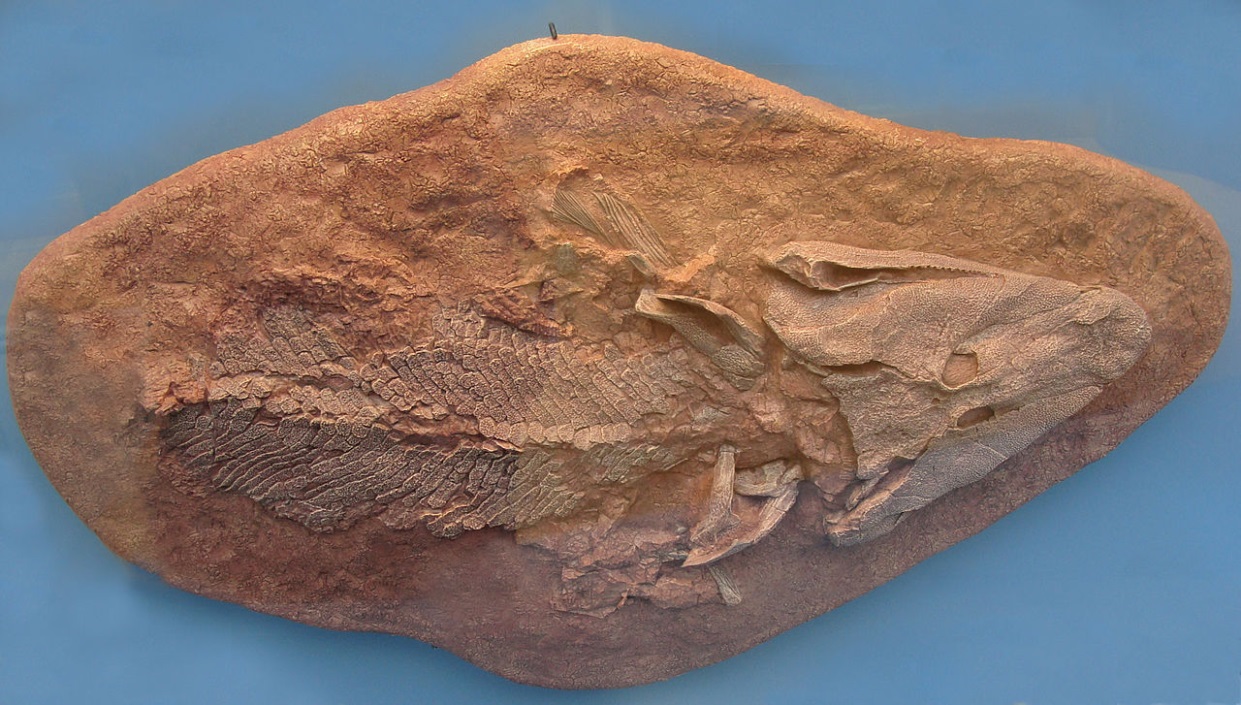 Podtřída: Krytolebci
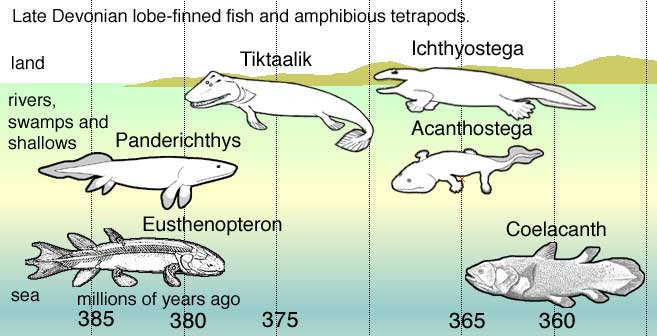 Krytolebci
Eusthenopteron foordi
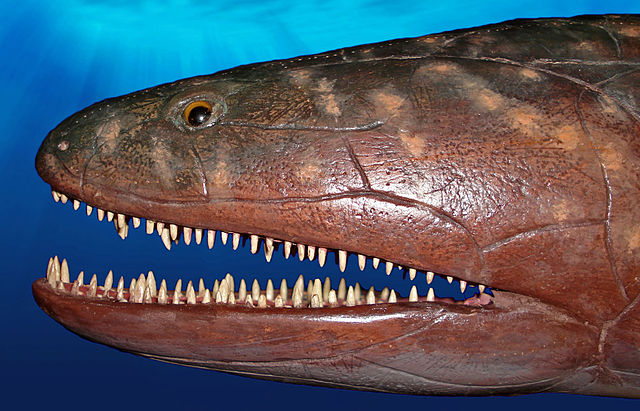 Eusthenopteron foordi
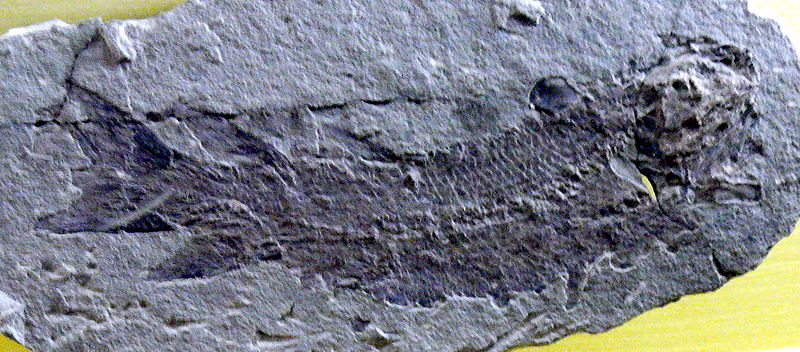 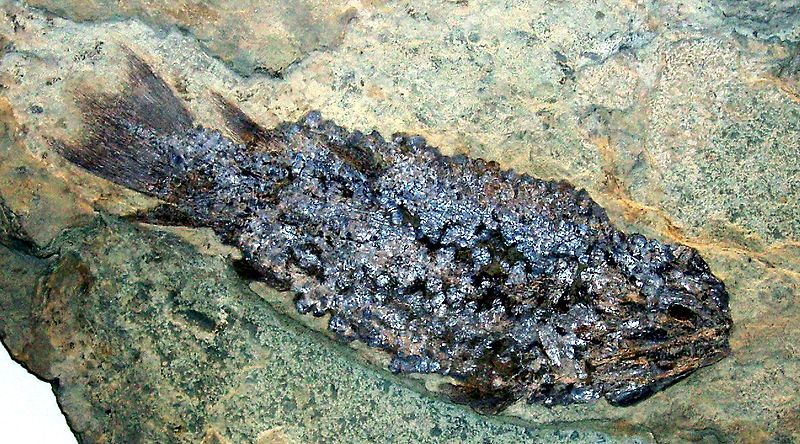 Eusthenopteron foordi
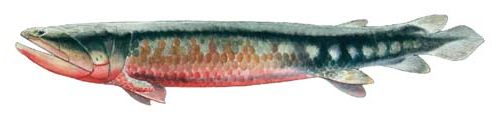 Gooloogongia loomesi
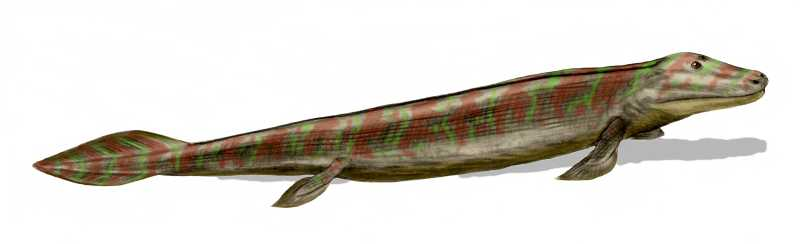 Tiktaalik roseae
Krytolebci
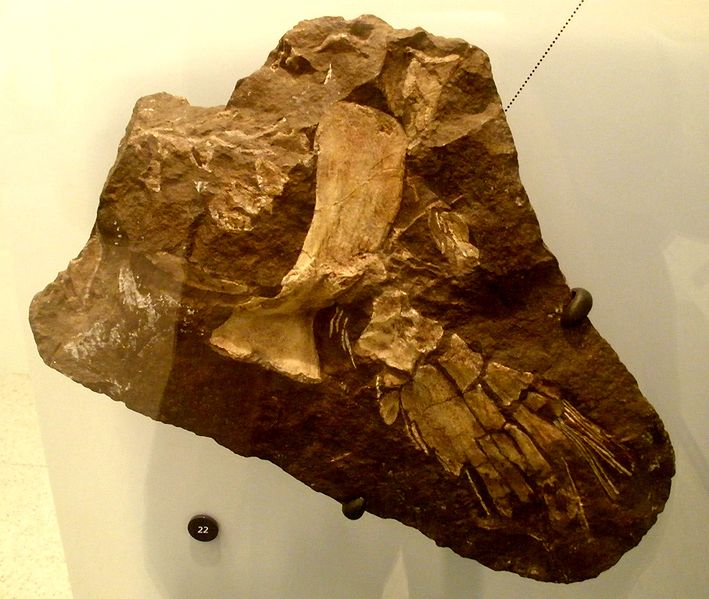 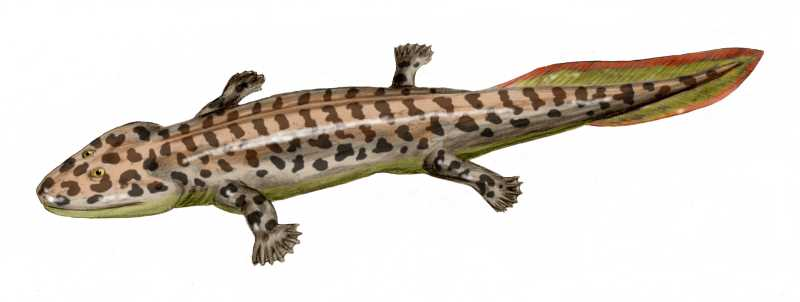 Acanthostega
Acanthostega gunnari
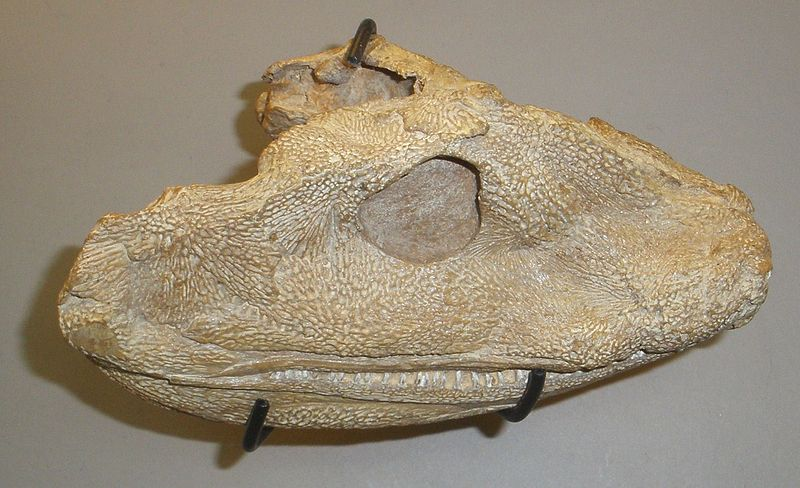 Sauripterus taylori
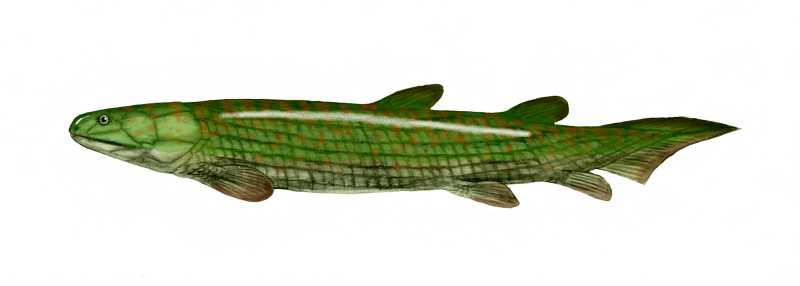 Osteolepis
Krytolebci
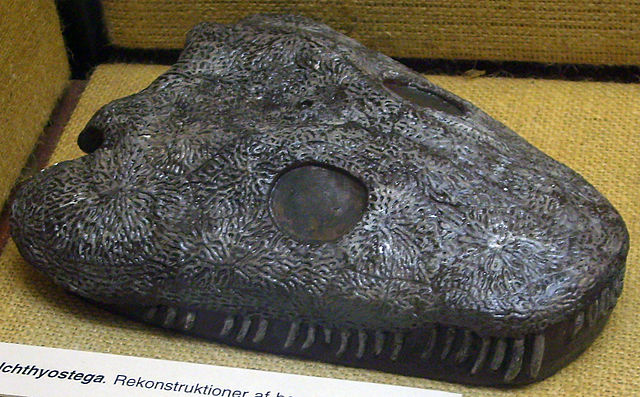 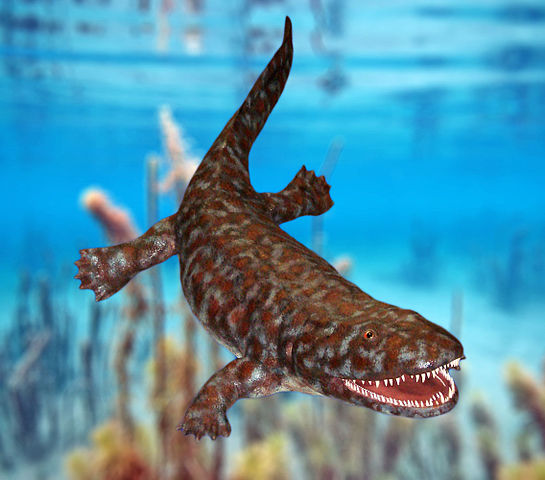 Ichthyostega
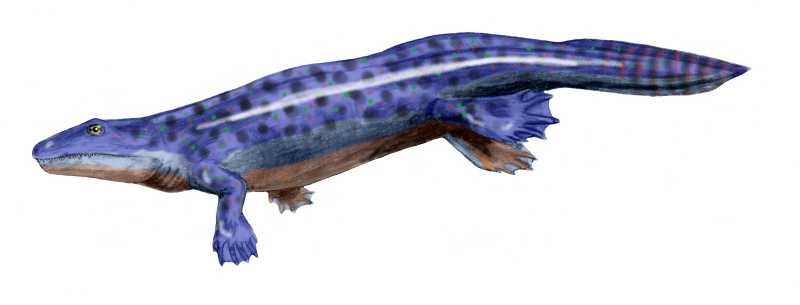 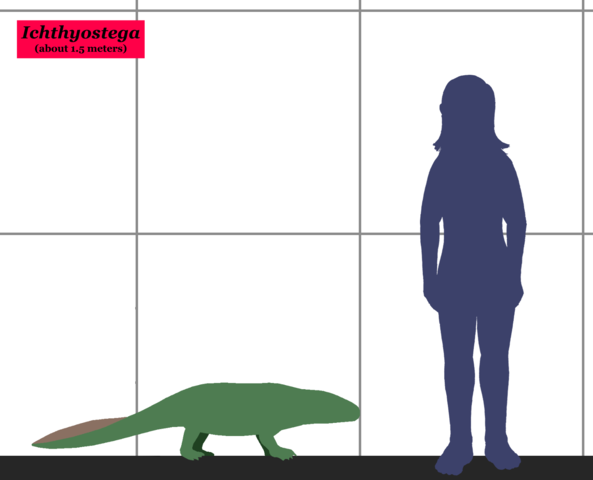 Ichthyostega
Krytolebci
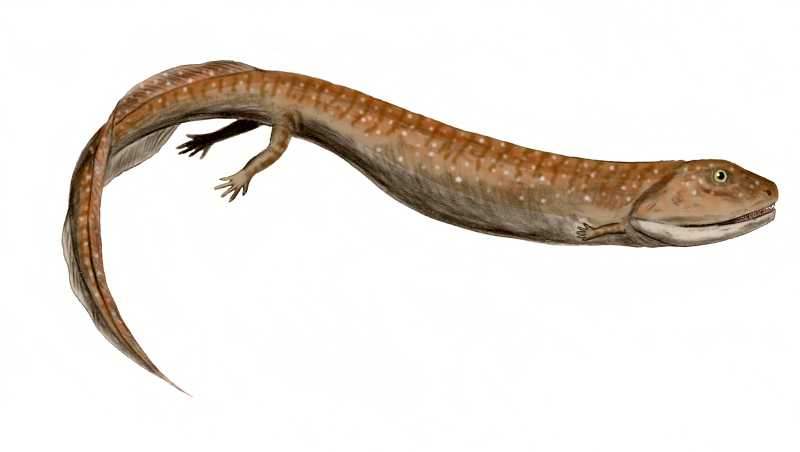 Pederpes finneyi
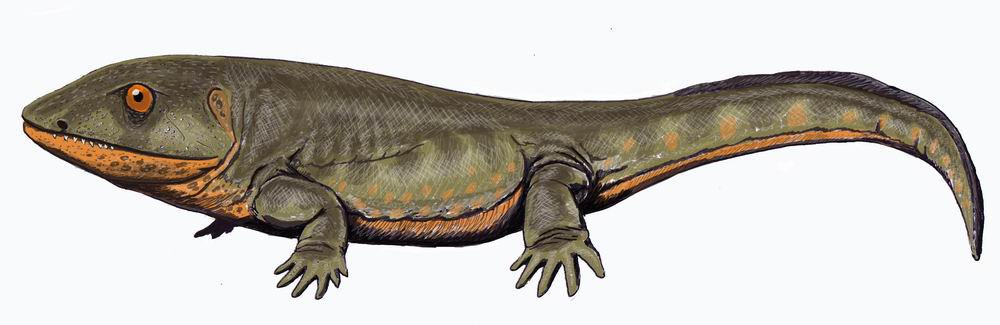 Crassigyrinus
Loxomma
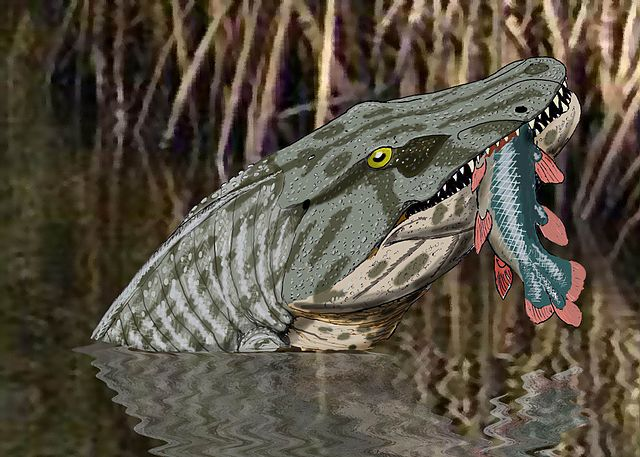 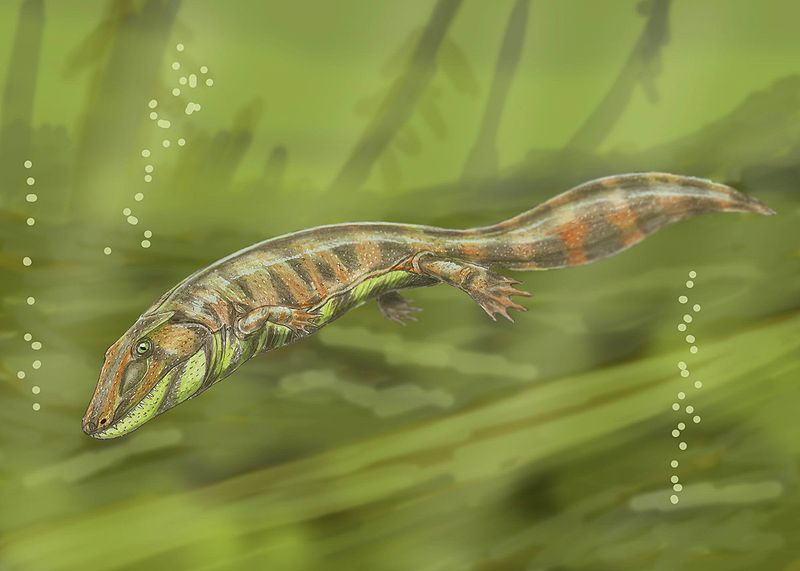 Systém
Třída: Obojživelníci (Amphibia)

       Podtřída: Krytolebci (Stegocephalia) - vymřelí
		 Ocasatí (Caudata) 	- 350 druhů
		 Beznozí (Apoda)		- 160 druhů
		 Bezocasí (Salientia)	- 2400 druhů
Podtřída: Ocasatí (Caudata)
Charakteristika
- převážnou část života jsou vázáni na vodu
- zachovalý ocas
- protáhlé tělo
- 4 stejné končetiny
- larvám rostou nejdříve přední nohy
- sluch redukován (chybí bubínek a střední ucho)
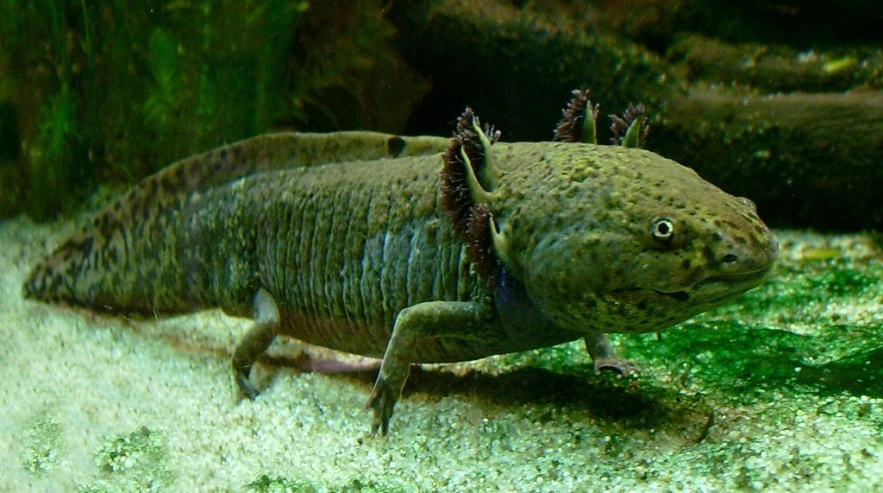 Podtřída: Ocasatí
Systém

řád: Mloci 
	čeleď:  velemlokovití	- velemlok
		    axolotolovití	- axolotl 
		    mlokovití	- mlok, čolek velký
		    macarátovití	- macarát
Čeleď: Velemlokovití
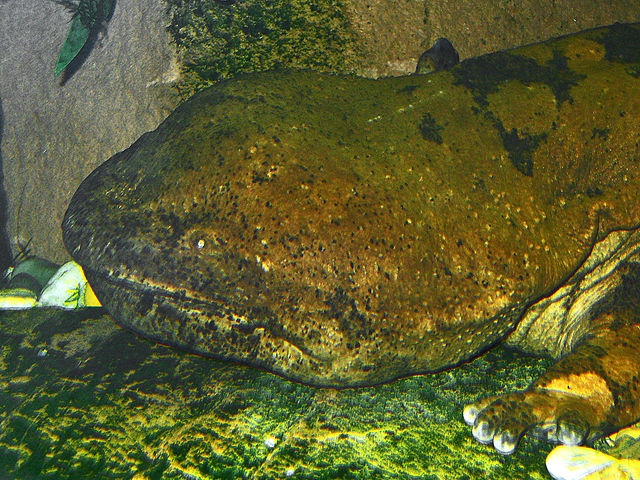 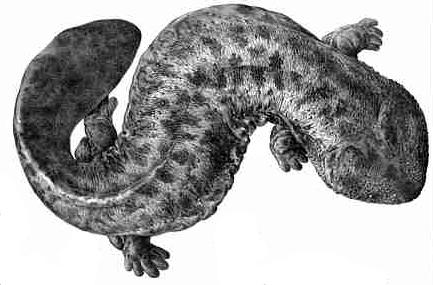 Velemlok japonský
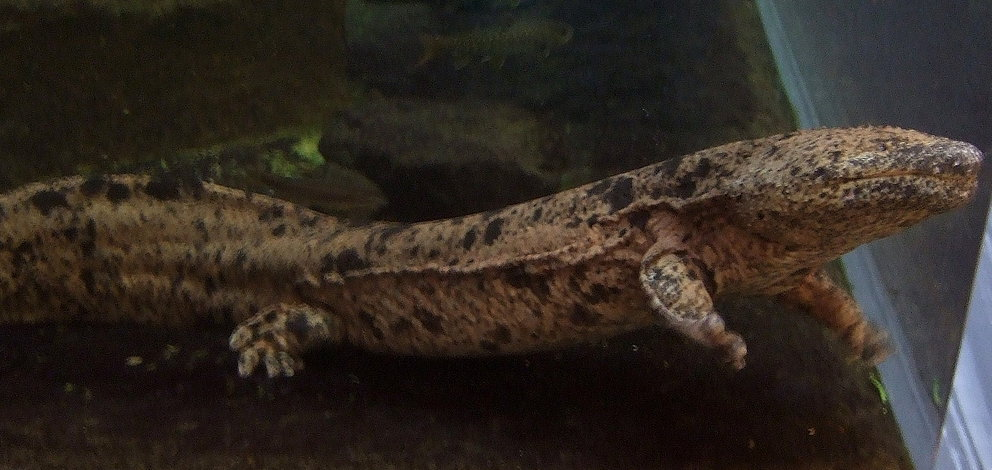 Čeleď:  Axolotlovití
Axolotl mexický
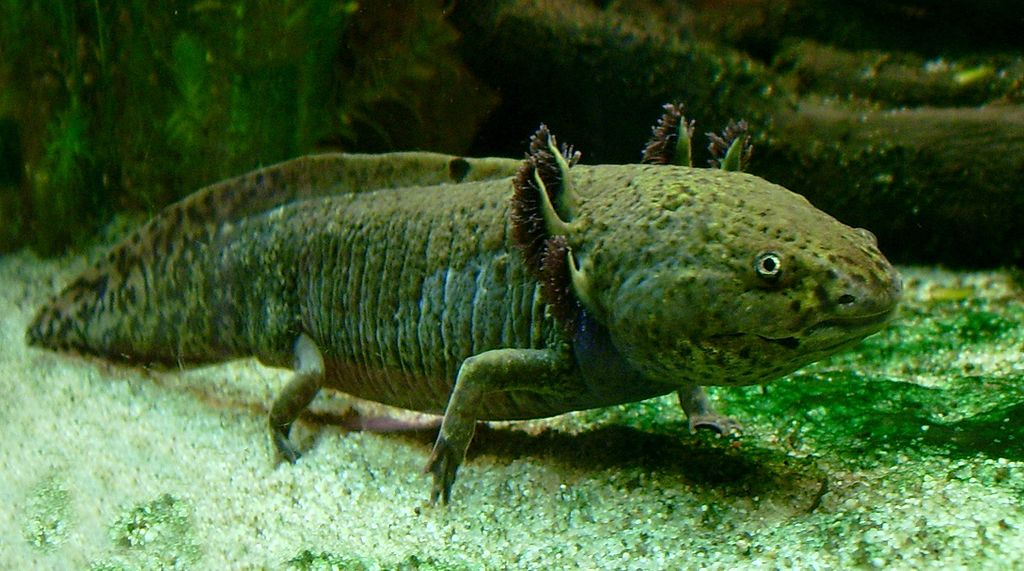 Čeleď: Axolotlovití
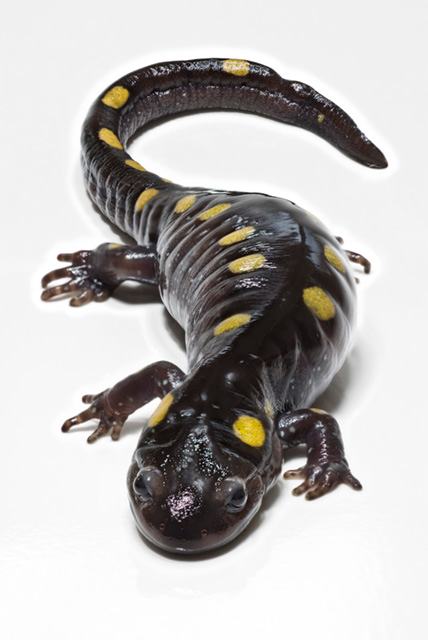 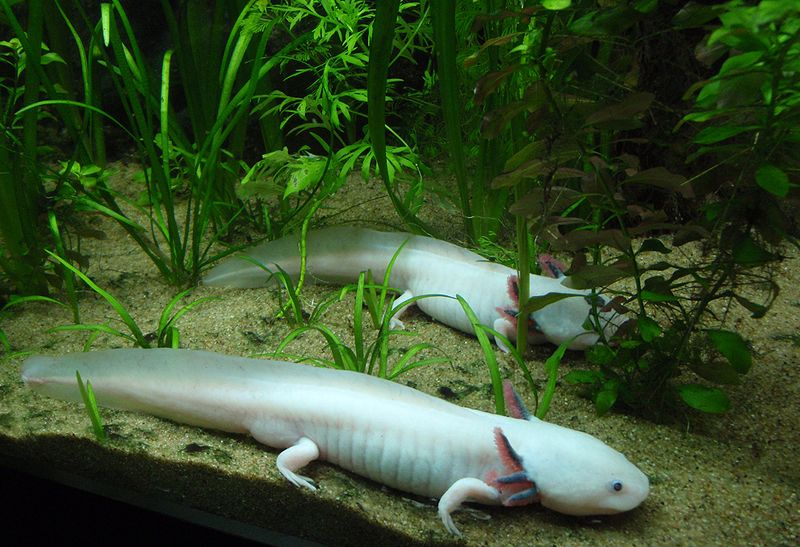 Axolotl mexický
Ambystoma maculatum
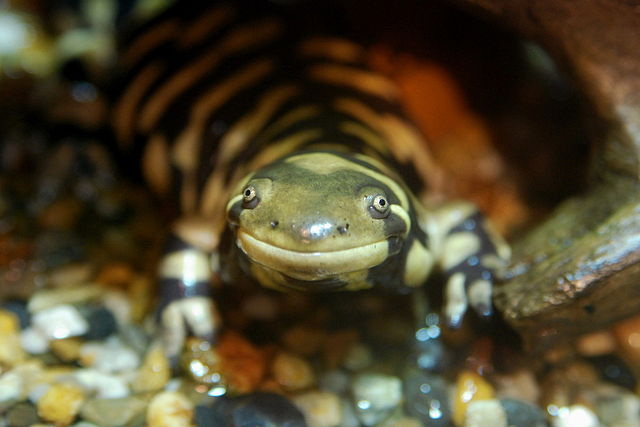 Ambystoma
tigrinum
Čeleď: Mlokovití
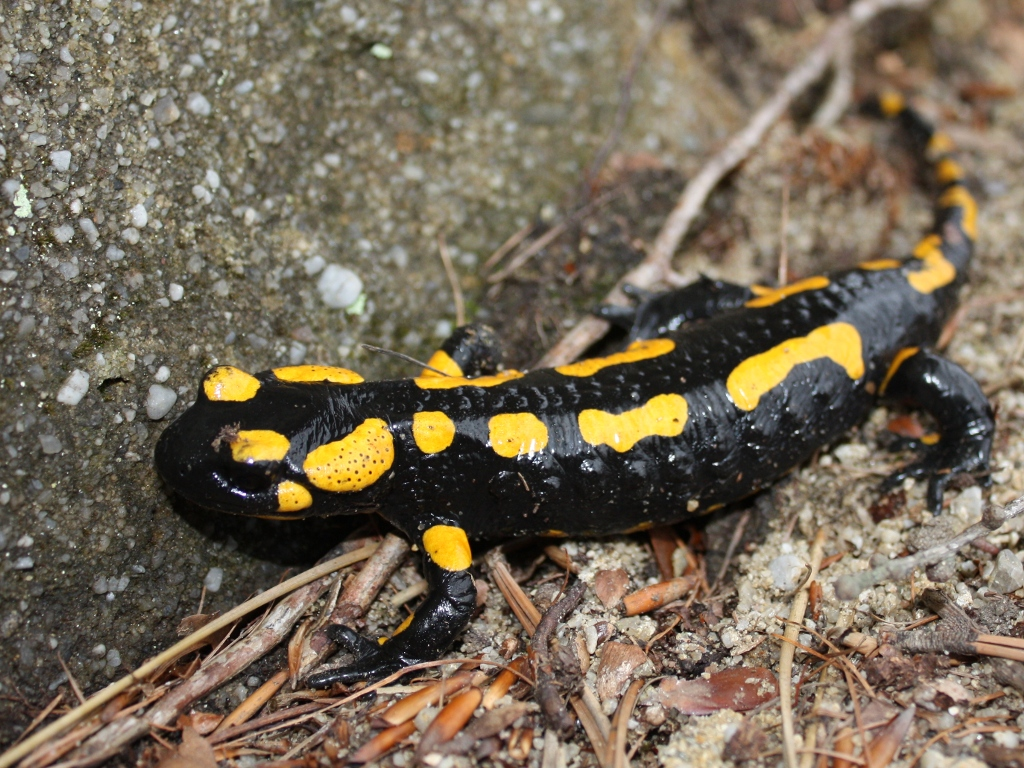 Mlok skvrnitý 
(Salamandra
 salamandra)
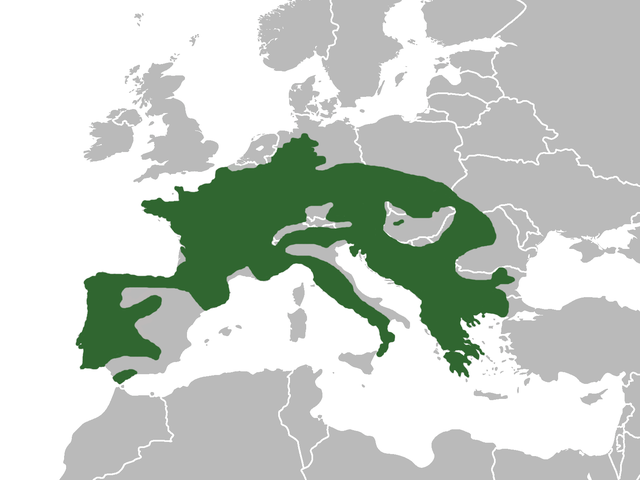 Čeleď: Mlokovití
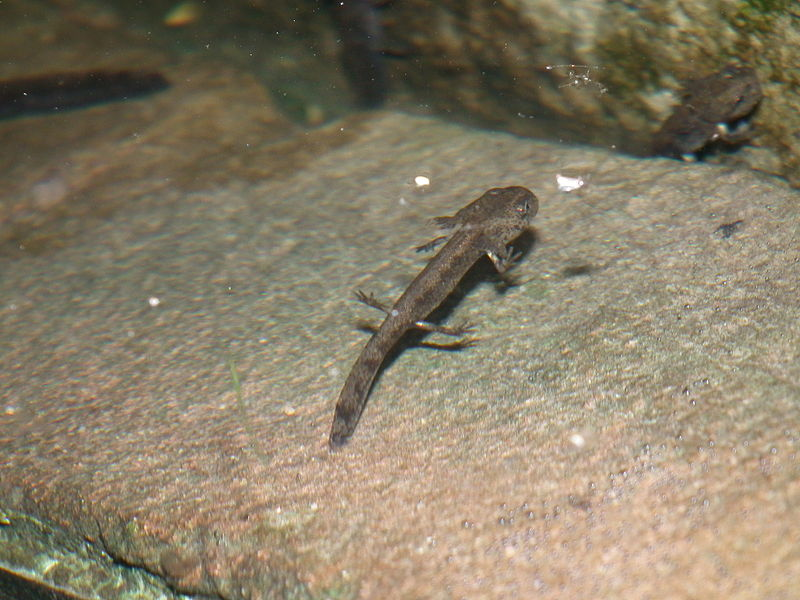 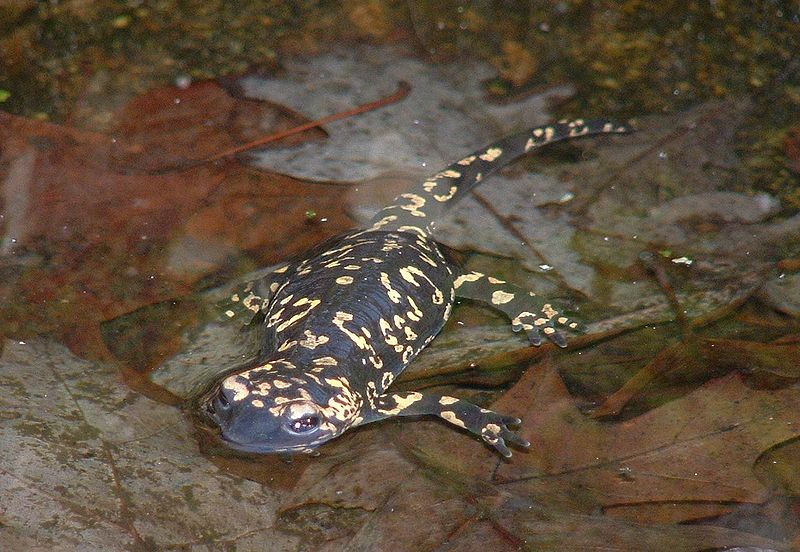 Mlok skvrnitý - larva
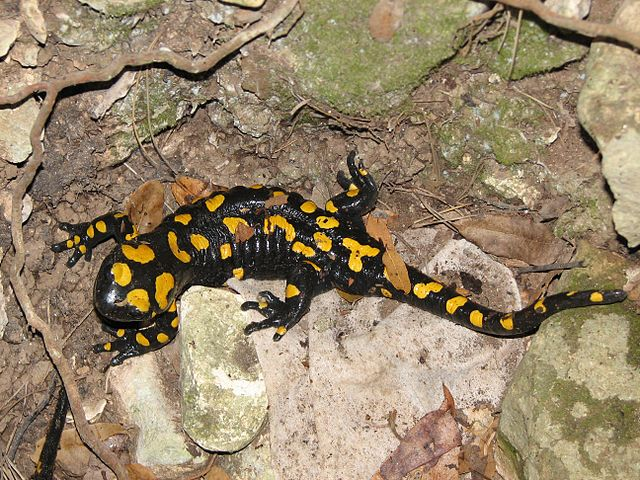 Salamandra infraimmaculata
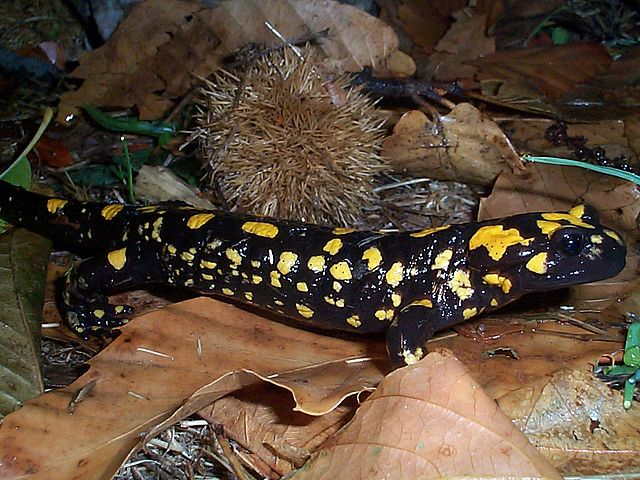 Salamandra 
corsica
čeleď: Mlokovití
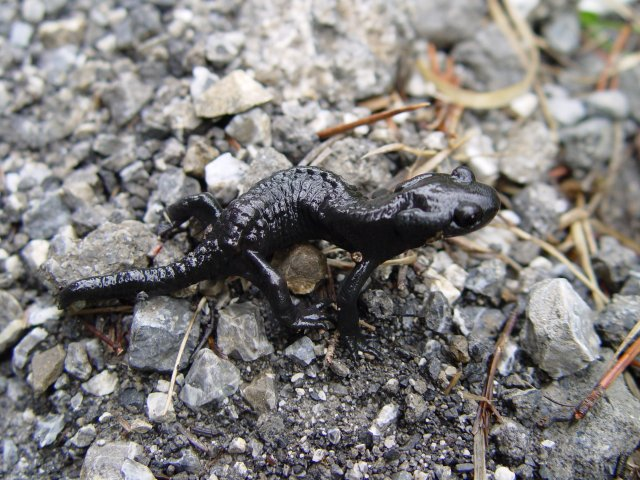 Notophthalmus viridescens
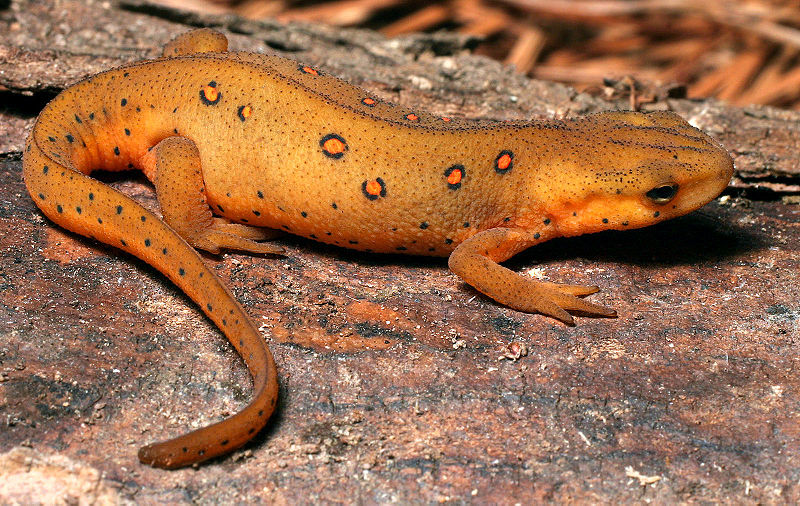 Mlok černý (Salamandra atra)
Čeleď: Mlokovití
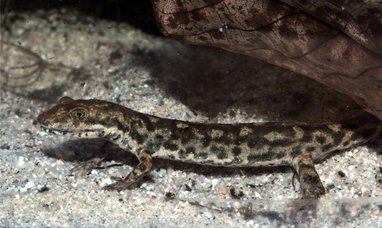 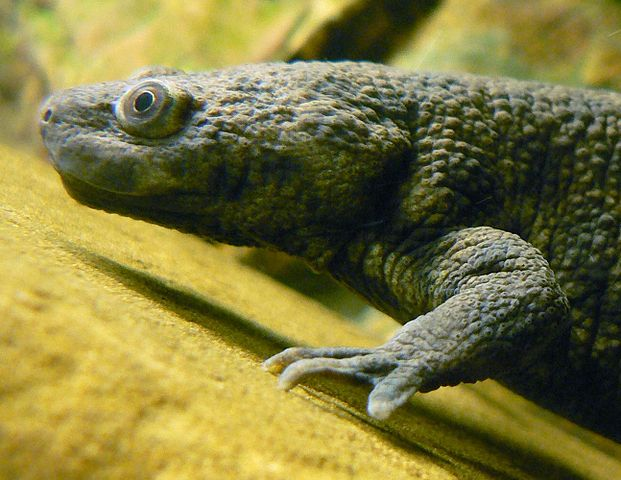 Euproctus platycephalus
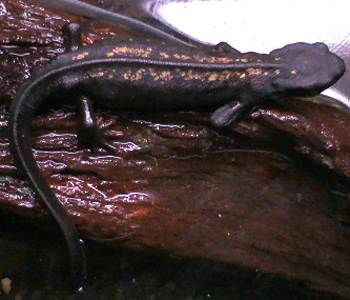 Pleurodeles waltl
Cynops
ensicauda
Čeleď:  Mlokovití
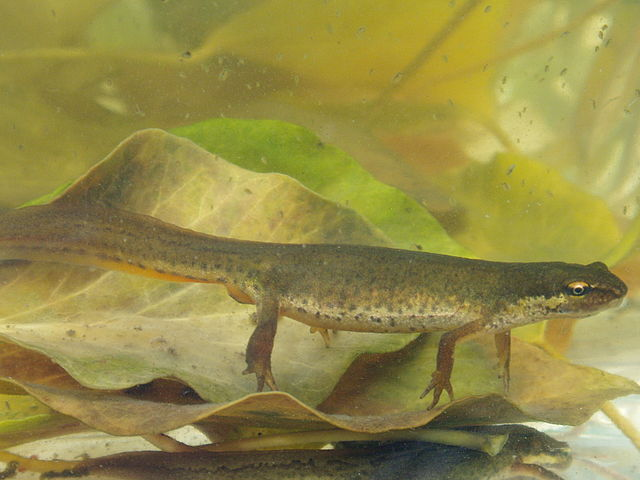 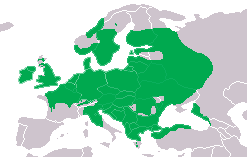 Čolek obecný (Triturus vulgaris)
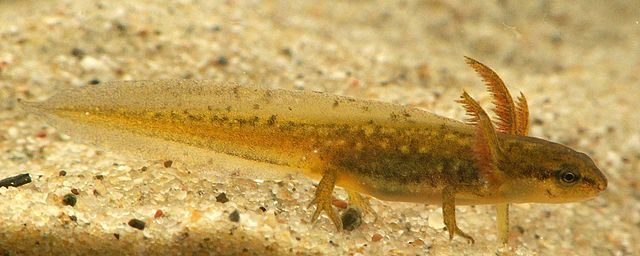 larva
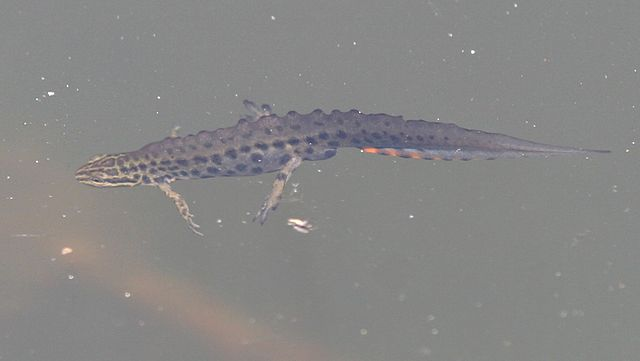 čeleď: Mlokovití
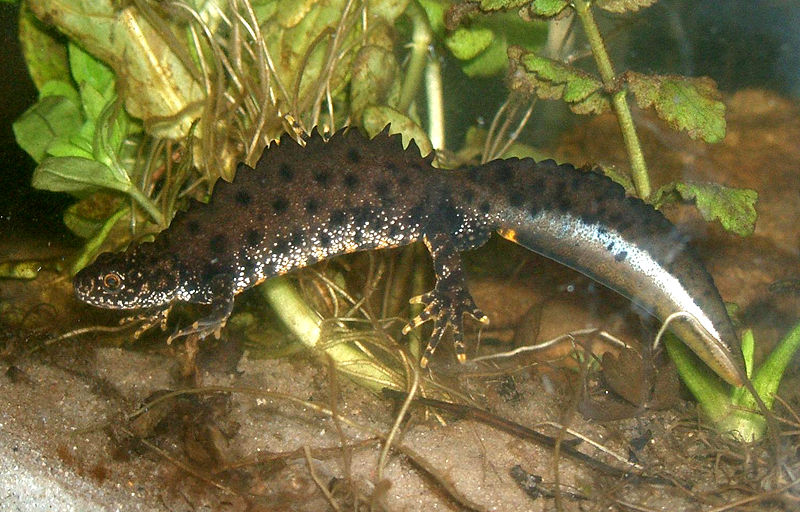 Čolek horský 
(Triturus alpestris)
Čolek velký
    (Triturus cristatus)
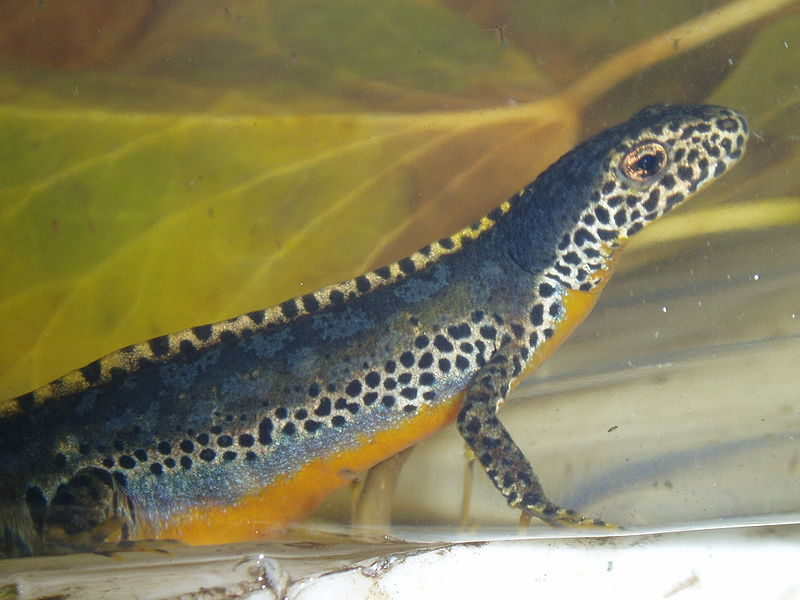 Čolek velký
    (Triturus cristatus
Čeleď: Macarátovití
Macarát jeskynní (Proteus anguinus)
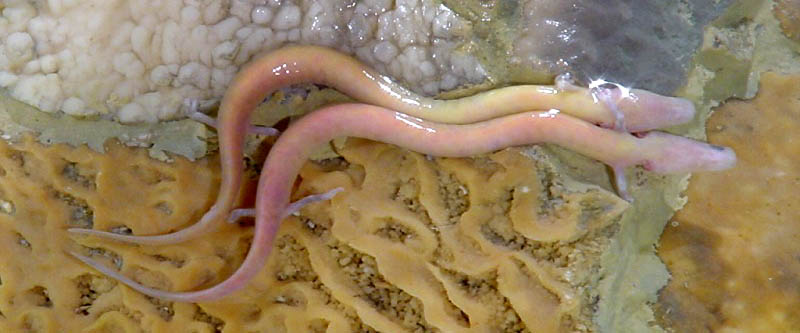 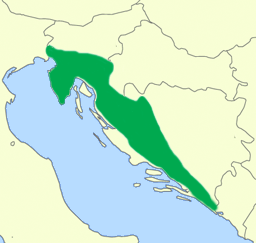 čeleď: Macarátovití
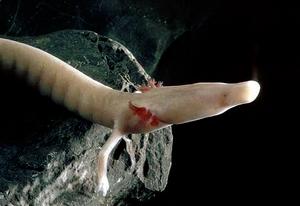 Macarát jeskynní (Proteus anguinus)
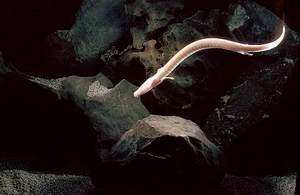 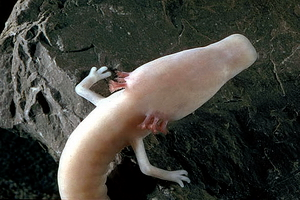 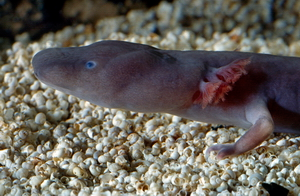 Ověření znalostí:
devon (prvohory)
Krytolebci vznikli v období: ………………………………….……….
vázáni na vodu
Ocasatí obojživelníci jsou převážnou část života  ………………………………….
přední
Larvám mloků a čolků rostou nejdříve  ………………………nohy.
velemlok japonský
Největším recentním obojživelníkem je   ……………….………………………………
V balkánských krasových jeskyních se endemicky vyskytuje 
					
					 ……………………..……………………………….
macarát jeskynní
Konec ověřování
Citace zdrojů:
http://en.wikipedia.org/wiki/File:Eusthenopteron_model.jpg
http://en.wikipedia.org/wiki/File:Eusthenopteron_foordi.jpg
http://en.wikipedia.org/wiki/File:Eusthenopteron_foordi_1.JPG
http://en.wikipedia.org/wiki/File:Eusthenopteron_head.jpg
http://en.wikipedia.org/wiki/File:Fishapods.jpg
http://en.wikipedia.org/wiki/File:Tiktaalik_belgium_II.jpg
http://en.wikipedia.org/wiki/File:Tiktaalik_BW.jpg
http://en.wikipedia.org/wiki/File:Gooloogongia.jpg
http://en.wikipedia.org/wiki/File:Sauripteris_taylori.JPG
http://en.wikipedia.org/wiki/File:Osteolepis_BW.jpg
http://en.wikipedia.org/wiki/File:Acanthostega_BW.jpg
http://en.wikipedia.org/wiki/File:Acanthostega_gunnari_-_head.JPG
http://en.wikipedia.org/wiki/File:Ichthyostega_BW.jpg
http://en.wikipedia.org/wiki/File:Ichthyostega_skull.jpg
Citace zdrojů:
http://en.wikipedia.org/wiki/File:Ichthyostega_model.jpg
http://en.wikipedia.org/wiki/File:Ichtyostega_SIZE.png
http://en.wikipedia.org/wiki/File:LoxommaB2.jpg
http://en.wikipedia.org/wiki/File:MegalocephalusDB.jpg
http://en.wikipedia.org/wiki/File:Crassigyrinus_BW.jpg
http://en.wikipedia.org/wiki/File:Pederpes22small.jpg
http://cs.wikipedia.org/wiki/Soubor:Cryptobranchus_japonicus.jpg
http://en.wikipedia.org/wiki/File:Andrias_japonicus_cropped.jpg
http://en.wikipedia.org/wiki/File:Andrias_davidianus_01.JPG
http://en.wikipedia.org/wiki/File:Axolotl_ganz.jpg
http://en.wikipedia.org/wiki/File:Ambystoma_mexicanum_at_Vancouver_Aquarium.jpg
http://en.wikipedia.org/wiki/File:SpottedSalamander.jpg
http://en.wikipedia.org/wiki/File:Barred_Tiger_Salamander_Tennoji.jpg
http://cs.wikipedia.org/wiki/Soubor:Mlok.JPG
http://cs.wikipedia.org/wiki/Soubor:SalamandraSalamandraMap.png
http://cs.wikipedia.org/wiki/Soubor:Salamander_Larven_HD.JPG
Citace zdrojů:
http://cs.wikipedia.org/wiki/Soubor:Salamandra_salamandra_gallaica1.jpg
http://en.wikipedia.org/wiki/File:Salamandra_atra.jpg
http://en.wikipedia.org/wiki/File:Notophthalmus_viridescensPCCA20040816-3983A.jpg
http://en.wikipedia.org/wiki/File:Salamandra_corsica.jpg
http://en.wikipedia.org/wiki/File:Salamander_Israel.jpg
http://en.wikipedia.org/wiki/File:Cynops_ensicauda_popei001.jpg
http://en.wikipedia.org/wiki/File:Euproctus_platycephalus01.jpg
http://en.wikipedia.org/wiki/File:Pleorodeles_waltl_crop.jpg
http://cs.wikipedia.org/wiki/Soubor:Triturus_vulgaris_dis.png
http://cs.wikipedia.org/wiki/Soubor:Triturus_vulgaris.jpg
http://en.wikipedia.org/wiki/File:Lissotriton_vulgaris_9630.JPG
http://commons.wikimedia.org/wiki/File:TriturusVulgarisLarva.JPG
http://commons.wikimedia.org/wiki/File:Kammmolchmaennchen.jpg
http://commons.wikimedia.org/wiki/File:Triturus_alpestris.jpg
http://cs.wikipedia.org/wiki/Soubor:Proteus_anguinus_Postojnska_Jama_Slovenija.jpg
http://commons.wikimedia.org/wiki/File:Proteus_anguinus_distribution.png
Citace zdrojů:
http://en.wikipedia.org/wiki/File:P_anguinus_parkelj-head.jpg
http://en.wikipedia.org/wiki/File:P_anguinus-head.jpg
http://en.wikipedia.org/wiki/File:P_anguinus1.jpg
http://en.wikipedia.org/wiki/File:P_anguinus-head1.jpg